Об осуществлении муниципального земельного контроляна территории Вельского муниципального района
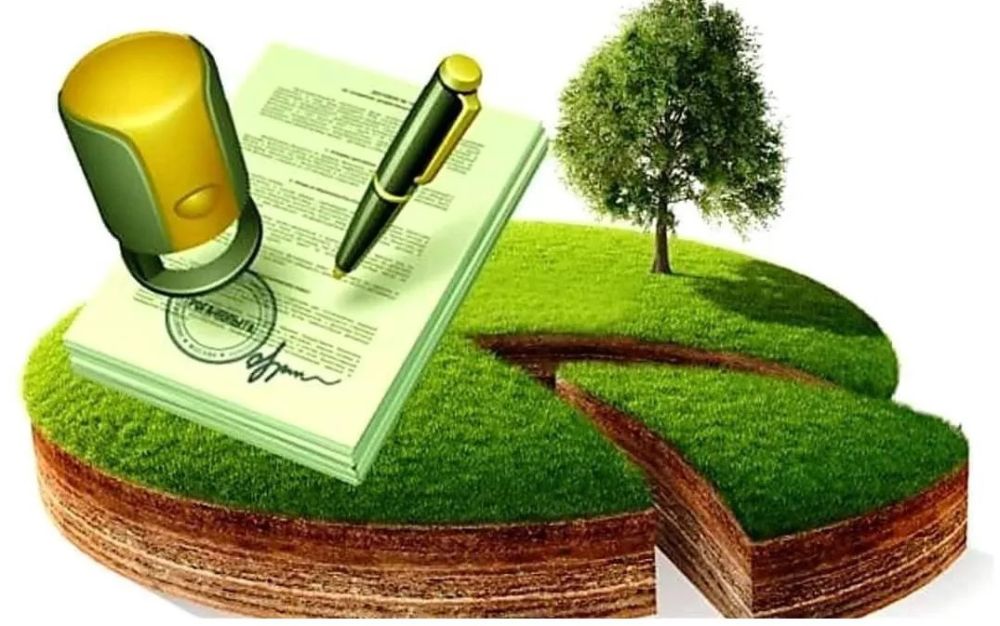 Правовые основы муниципального земельного контроля установлены Федеральным законом от 06.06.2003 № 131 «Об общих принципах организации местного самоуправления в Российской Федерации». 

Муниципальный земельный контроль – это деятельность органов местного самоуправления по контролю за соблюдением требований закона в указанной сфере 
(ст. 72 Земельного Кодекса РФ).
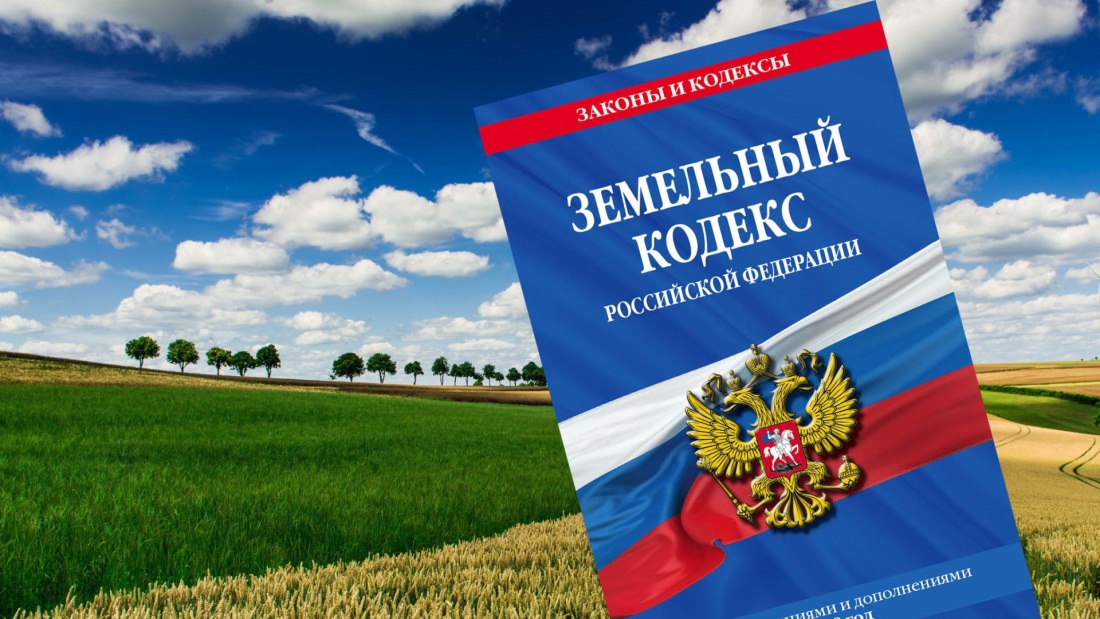 Порядок осуществления муниципального земельного контроля предусмотрен статьей 72 Земельного Кодекса.
Осуществление муниципального контроля
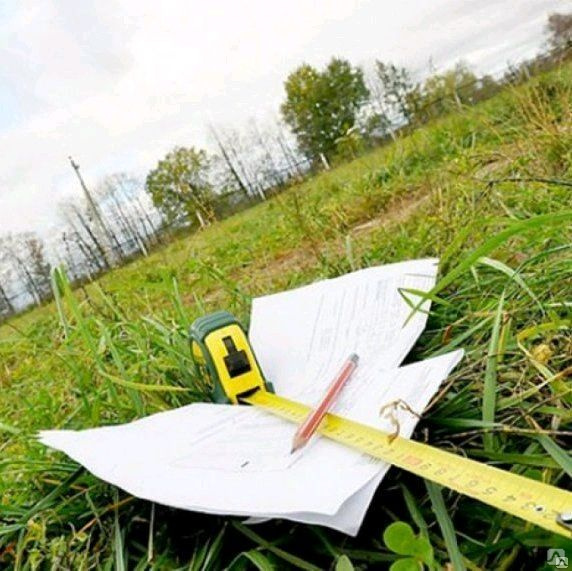 Плановые  проверки
Внеплановые  проверки
Проверка юридических лиц (2019, 2020, 2021 г. г.)
Проверка физических лиц (2019, 2020, 2021 г. г.)
Общее количество выявленных нарушений
В результате проведения муниципального земельного контроля выдано штрафов (2019, 2020, 2021 г. г.)
В связи с вступлением в действие ФЗ-284 от 31.07.2020 «О государственном контроле (надзоре) и муниципальном контроле в РФ»  и изменениями в сфере контрольной (надзорной) деятельности, проведение плановых проверок в 2022 году не проводилось.

 В соответствии с принятием Постановления Правительства РФ от 10.03.2022 г. № 336 «Об особенностях организации и осуществления государственного контроля (надзора), муниципального контроля» проведение всех видов контрольных (надзорных) мероприятий на 2022 год отменено, либо ограничено.
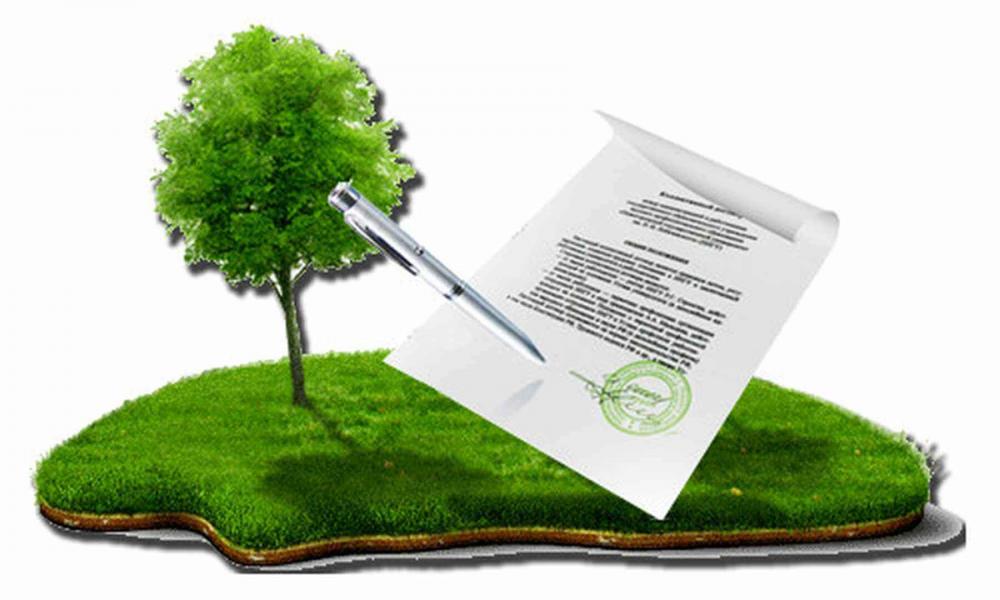 Осуществление муниципального земельного контроля в 2022 году.
Результаты осуществления муниципального земельного контроля